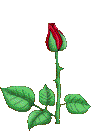 Welcome dear students to my class
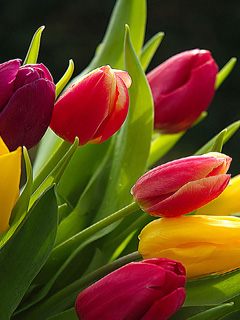 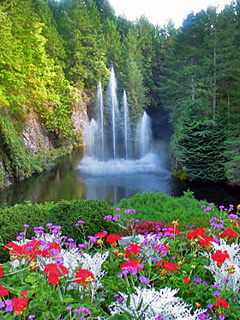 This is to


Md Sazzad Hossain 
Assistant Teacher (English)
Santhia Govt. Pilot Model high School,
Santhia, Pabna.
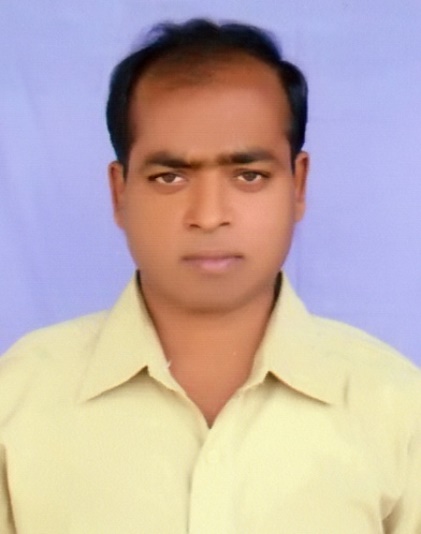 Man cannot live alone in the society, he needs Company =          Neighbor    =           Friend
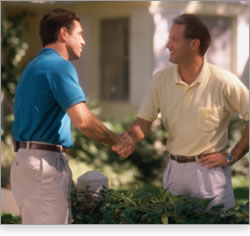 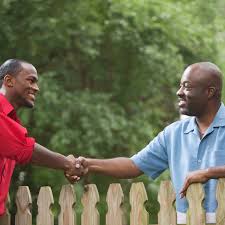 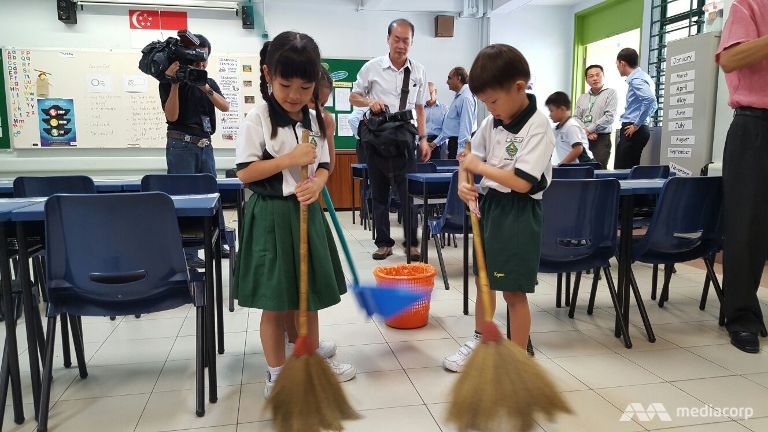 Do you know when Friendship day started?
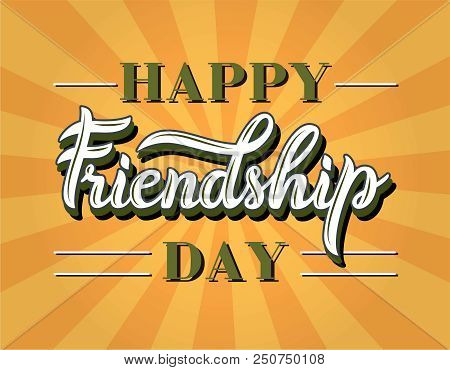 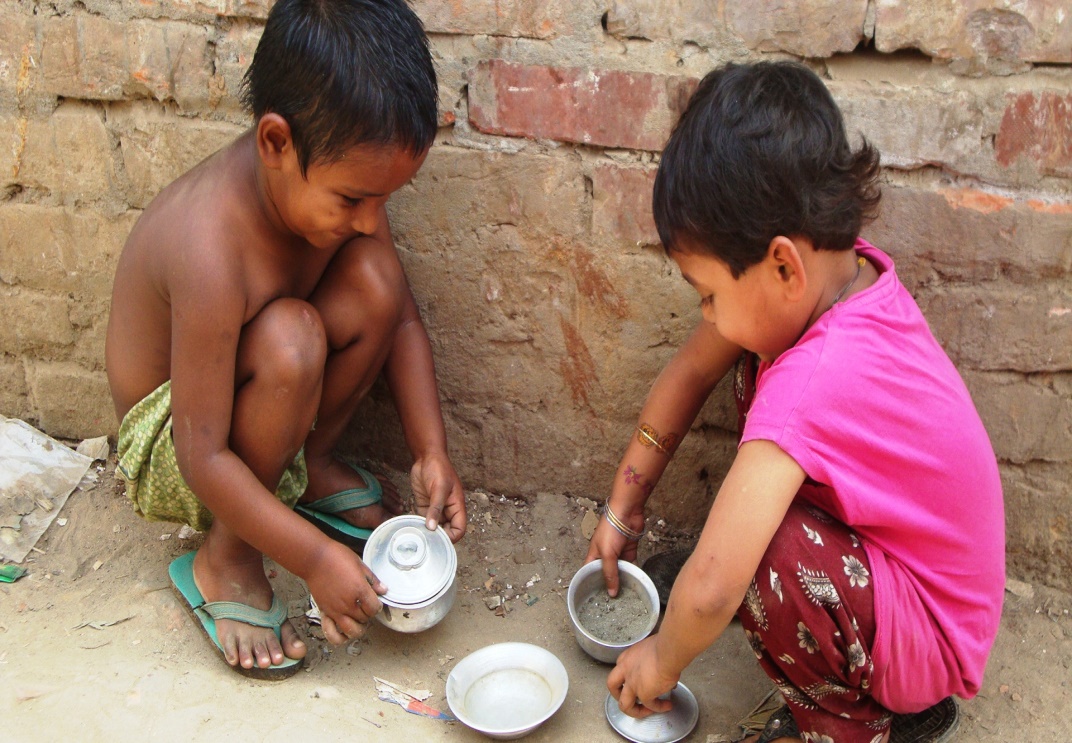 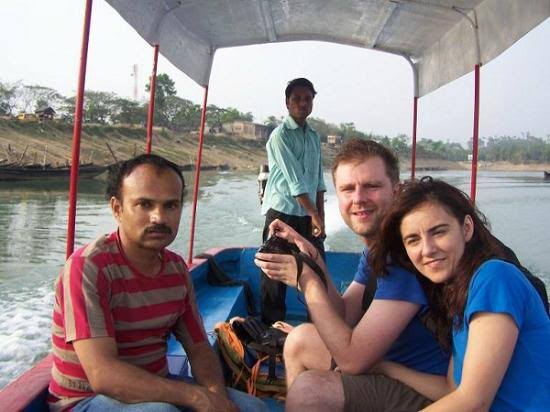 It was started firs in the USA 
In 1935
First Sunday, August
But in Bangladesh 
In July 3
There are some popular symbol to represent friendship like-
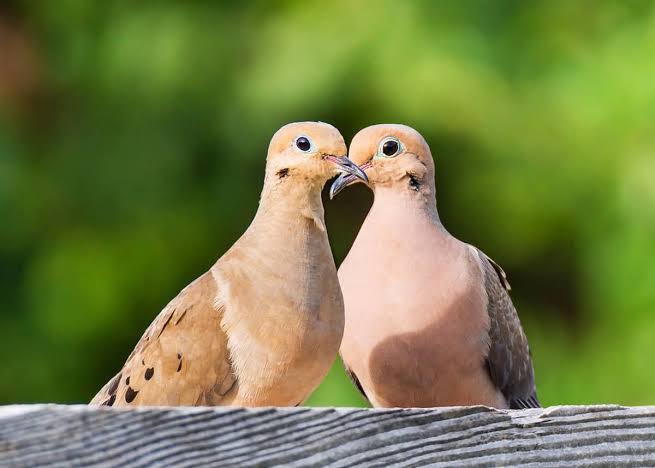 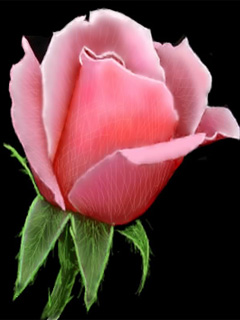 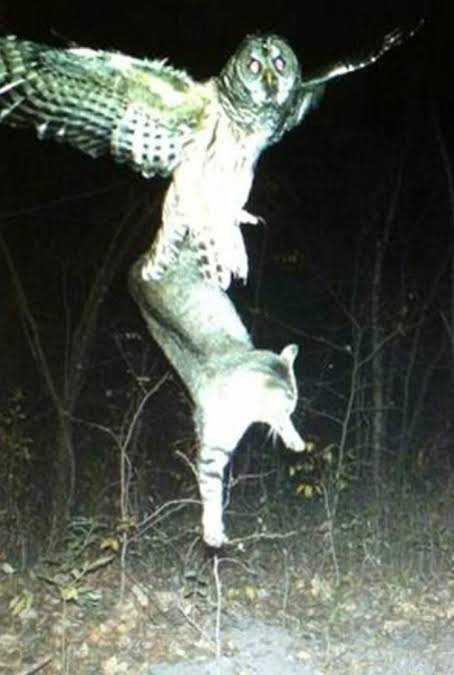 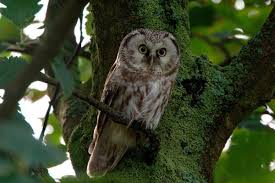 Our today’s lesson is
Unit 5
Making a difference
Lesson 5
The Truthful Dove(1)
After we have studied this unit, we will be able to
Read and understand texts through silent reading
Infer meaning from context
Listen from information
Ask and answer questions
Write answer to questions
Once upon a time, a dove and a bat were very good friends. One day the two decided to set out on a journey. They flew over the rivers and hills and came to a jungle, Both the friends were very tired , they need to sit down and take a rest. Soon night fell and it was dark all around. A storm rose. It started rain heavily. The dove and the bat started to look for a shelter.
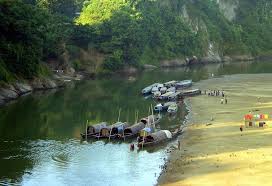 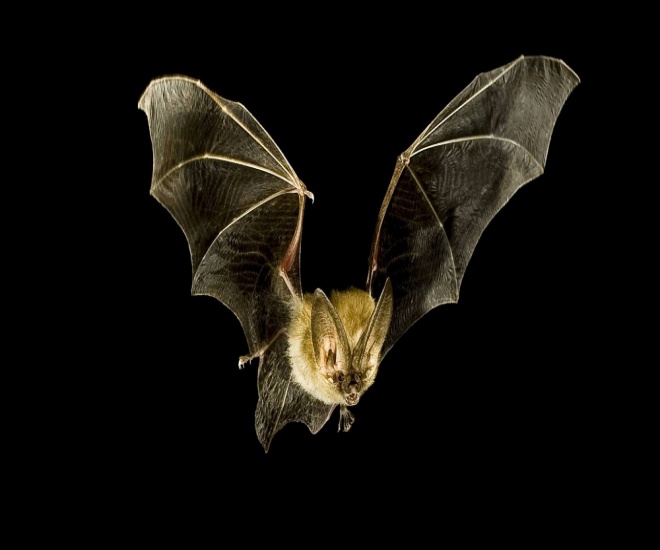 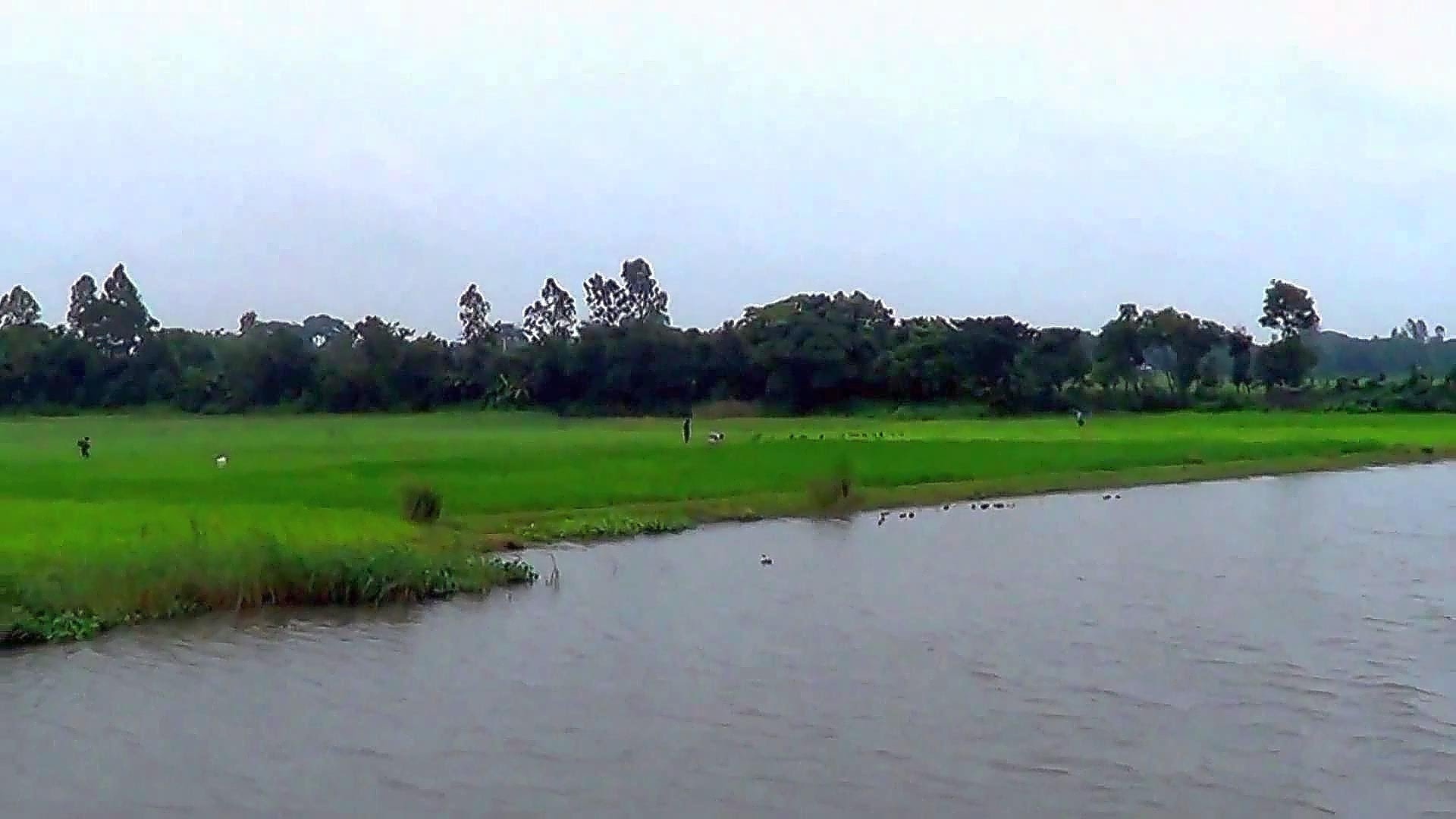 They came upon a century old rain tree. An owl had his nest in that tree. The dove and the bat knocked at the owl’s door. The grumpy owl opened the door. The dove and bat requested him to give them shelter. The owl unwillingly let them in. The two birds were hungry too. They begged for some food.
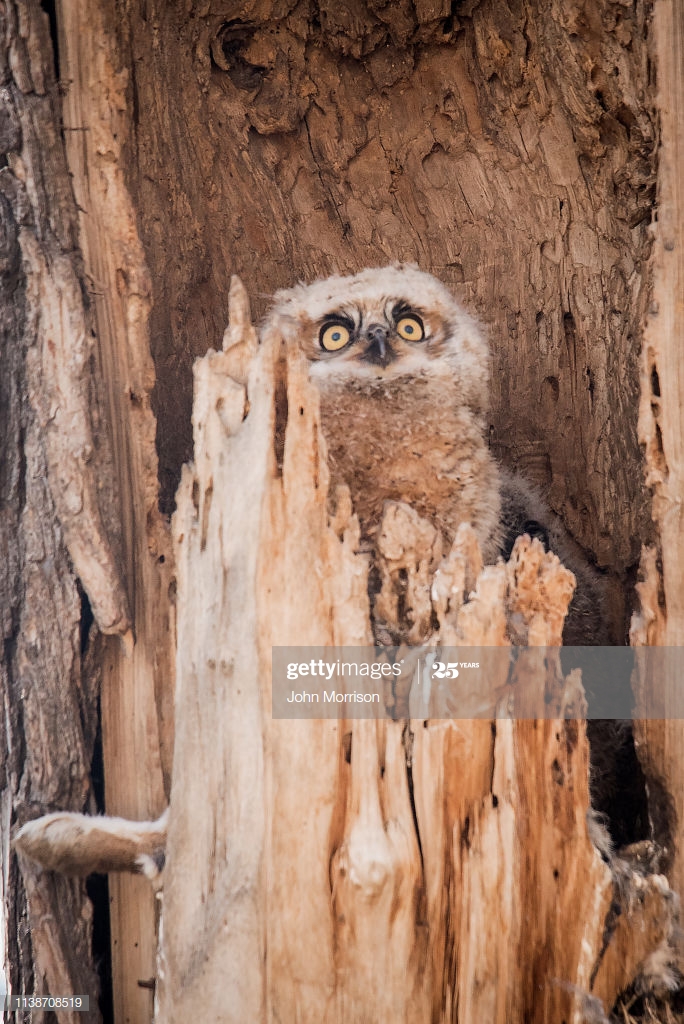 The selfish owl was not happy. However , he shared his dinner with them. The dove was so tired that she could hardly eat. But the bat was sly. He ate greedily. He began to praise the owl with the thought of getting  more food. The bat said, “ O wise and brave owl. You are you are the most generous person I have ever seen. You are powerful and mighty.
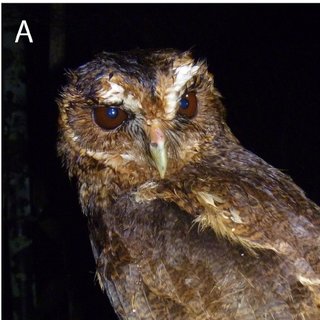 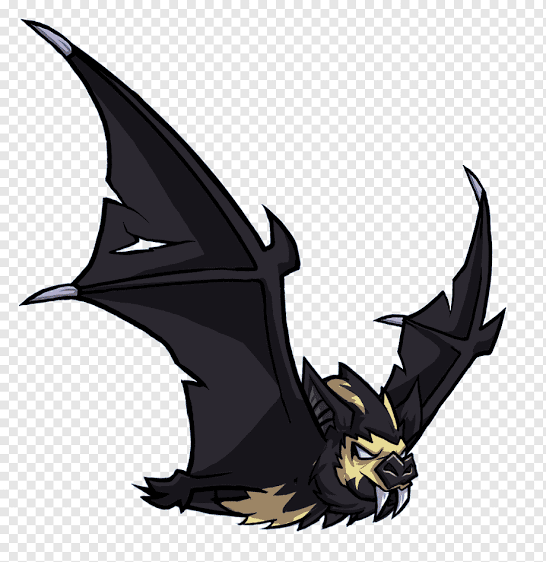 The owl was very pleased at the bat’s flattery. He puffed and ruffled himself, trying to look as wise and brave as possible. Then he turned to the dove and asked, “Now little dove, what do you think about me?
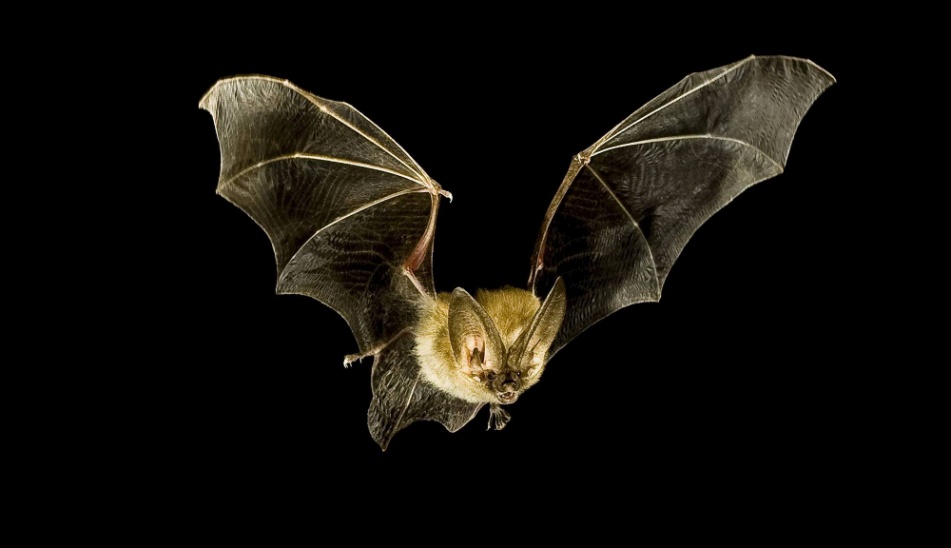 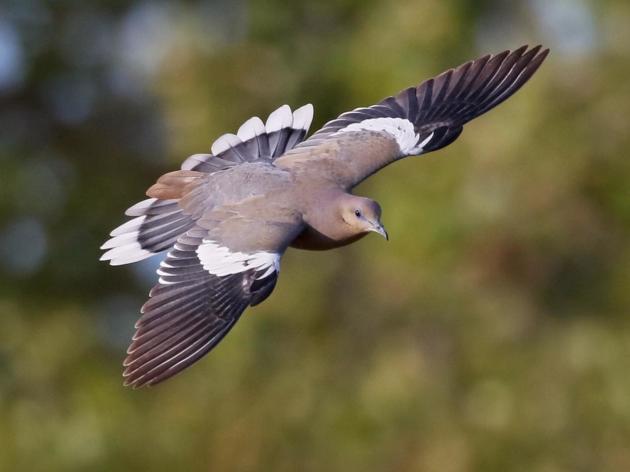 I think you have understand the text through silent reading
Now, choose the correct answer to each question from the given alternative and write the answer with corresponding number in your answer script:                                                                  
a) The dove and the bat started to look for a shelter – here shelter means
i) area                 ii) abode         iii) protection iv) dwell    
b) The grumpy owl opened the door – the antonym of grumpy is---
Amicable    ii) petulant        iii) hot tempered  iv) cranky
c) The owl unwillingly let them in – here unwillingly 
i)under duress         ii) protest       iii) privilege   iv) wish
 d) They begged for some food -- begged means 
i)demanded ii) persisted      iii) offered  iv) deprived  
e) The selfish owl was not happy – antonym of selfish 
i)introvert    ii) extrovert   iii)  controversies  iv) centre
f) You are the most generous person generous means
i) Sufficient  ii) munificent  iii) fabricating  iv)dominate
g) You are powerful and mighty – mighty means
i) potent        ii) strength       iii) gross  iv) spacious
h)- at the bat’s flattery- here flattery stands for
 i)malpractice ii)adulation    iii) adopted   iv)role
i) “Now little dove --- little means 
i) Important ii) worthless iii)  respected iv) wise
j) He puffed– puffed means 
purified    ii) blew   iii) wheezing   iv)travelled
Answer to the following questions:
a)What was the term between dove and bat?



b)How did the friends reach the jungle?
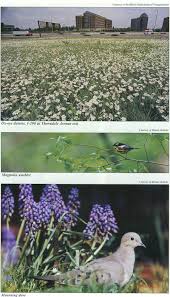 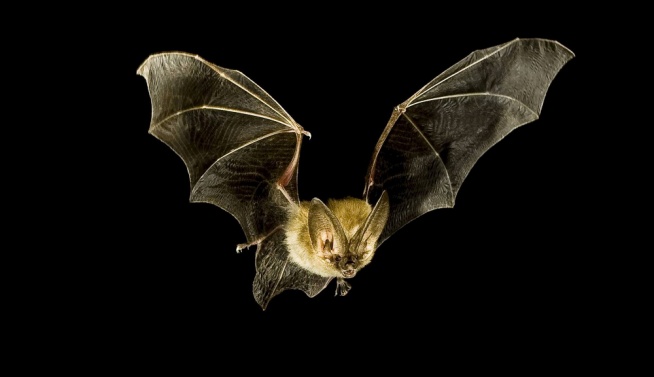 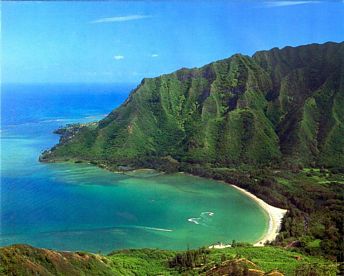 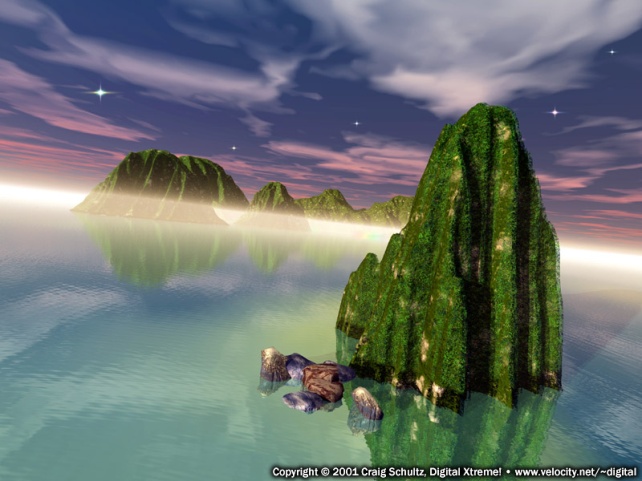 c)What the dove and the bat do to have rest?




d) How was the host?



e) Do you like to call the bat a flatterer? Why?why not?
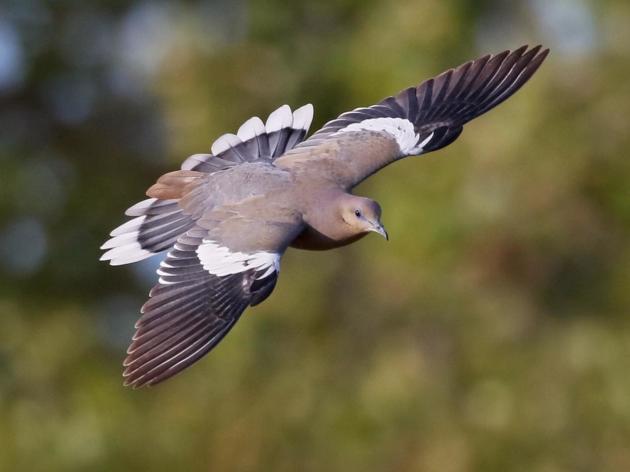 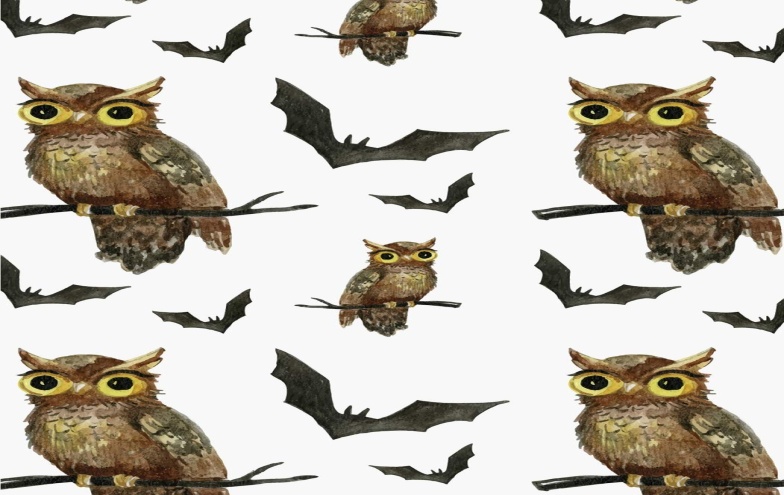 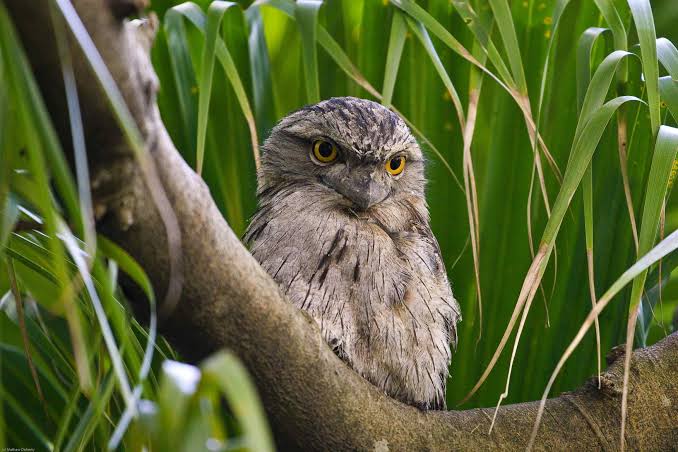 Now dear students, fill in the blanks with the information from the text to make it a complete passage:
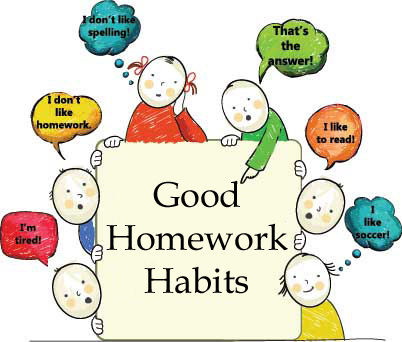 Communication of idea is  the centre  of  present civilization that needs  a) --- . In early  age people share their idea through speaking and b) ---- as writing materials were stone, metal, wood, bark, leaves etc. These materials are not easy  to c)----. Before this paper age, knowledge was very restricted and there were very few d) --- in the world. Paper has made publication and the spread of knowledge and e) ----.
And dear students, that is -
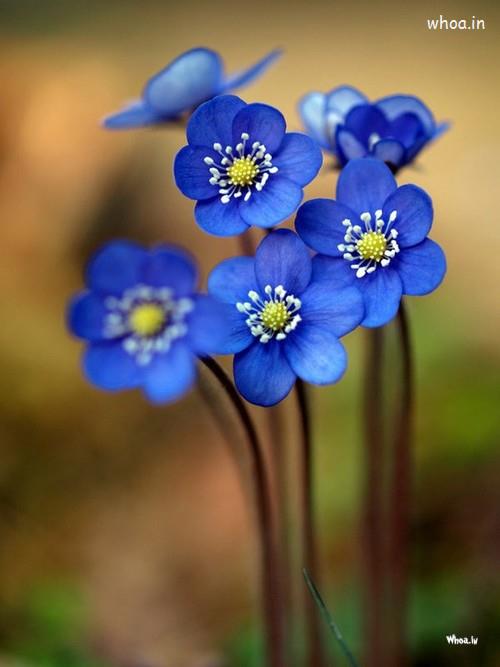 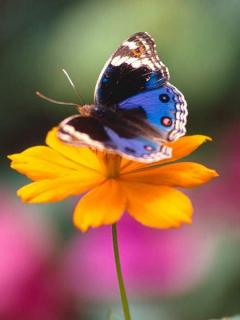